The Uphill Road to Sustainability
Jelina Tanya Tetangco
Philippine Research, Education & Government Information Network (PREGINET) / Advanced Science & Technology Institute
12 June 2024
1
Why do we exist?
2
“Build it and they will come”
Build our case
Build our community
“Figure out how to climb it, go through it, or work around it.”

- Michael Jordan
Build our dream
Policies
Funding
Politics
3
Impact
The drivers of sustainability
Vision
Core value
4
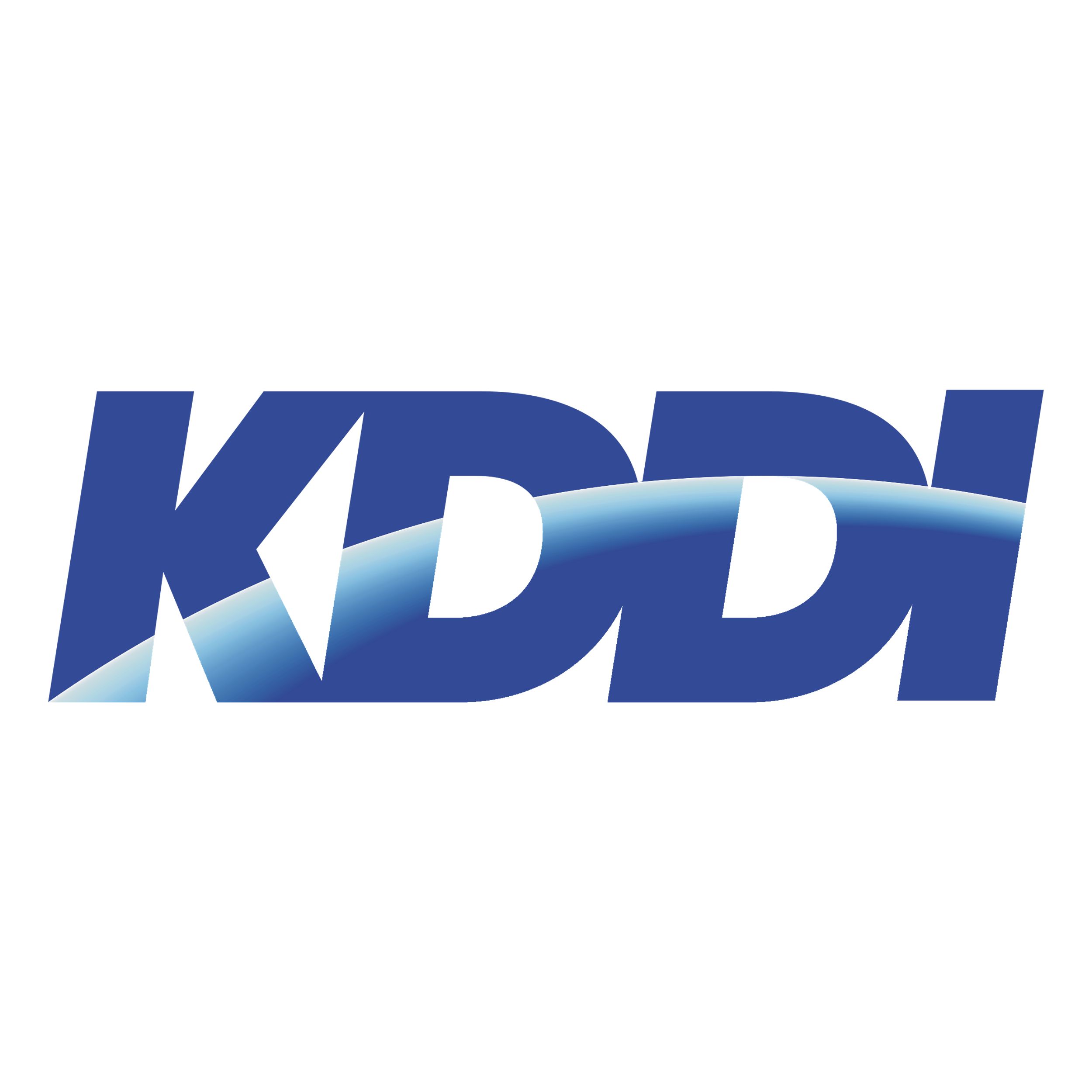 Partnerships and collaborations are integral aspects in growing the network
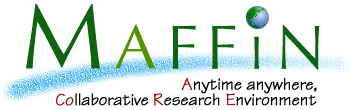 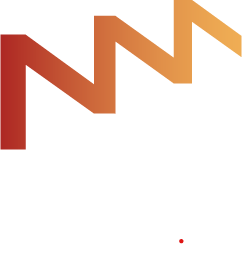 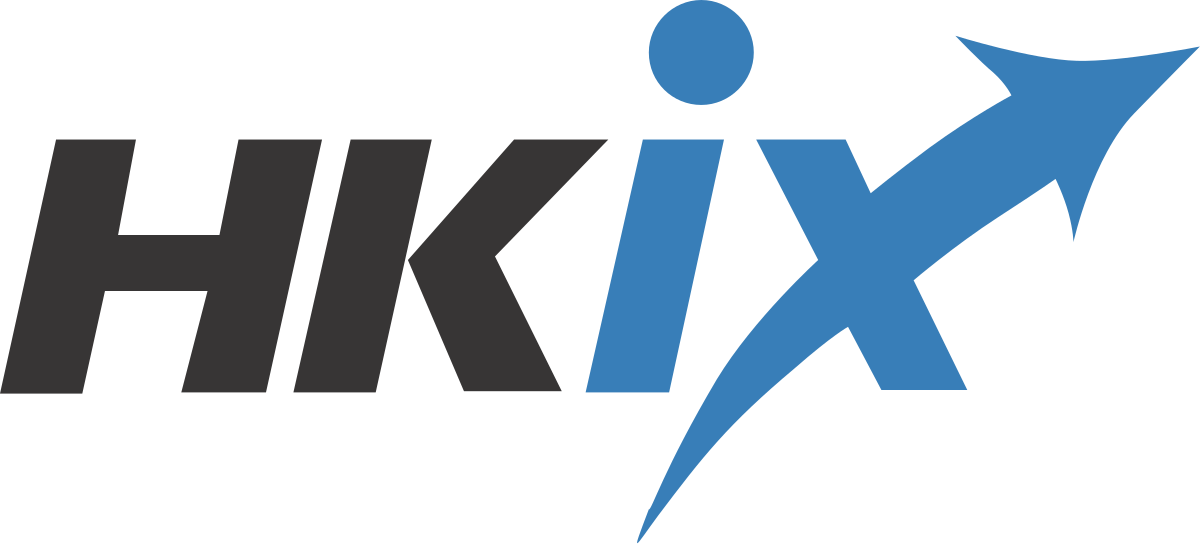 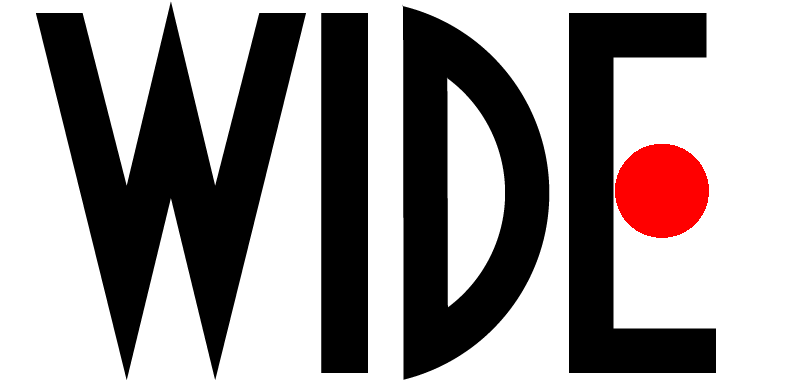 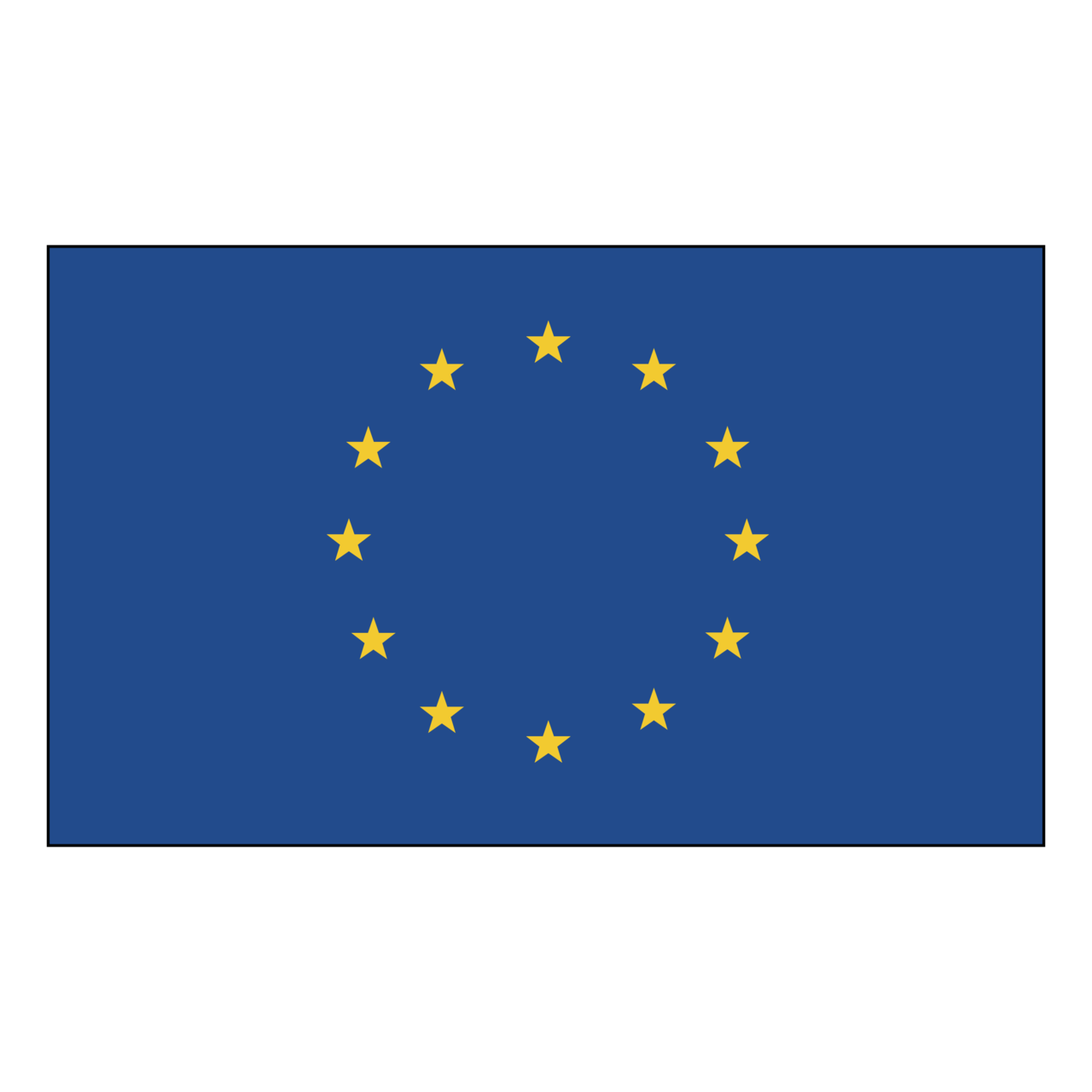 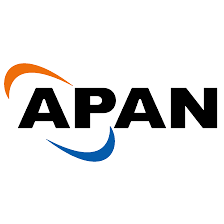 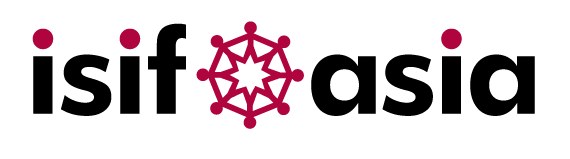 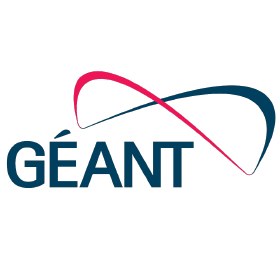 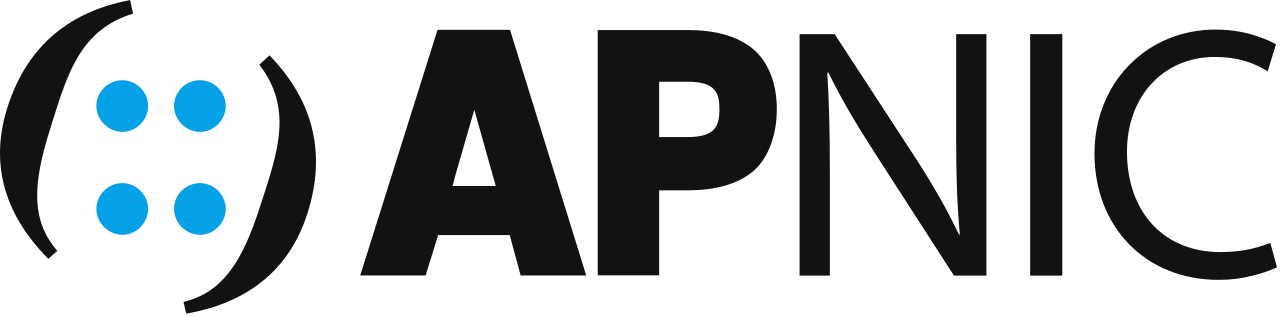 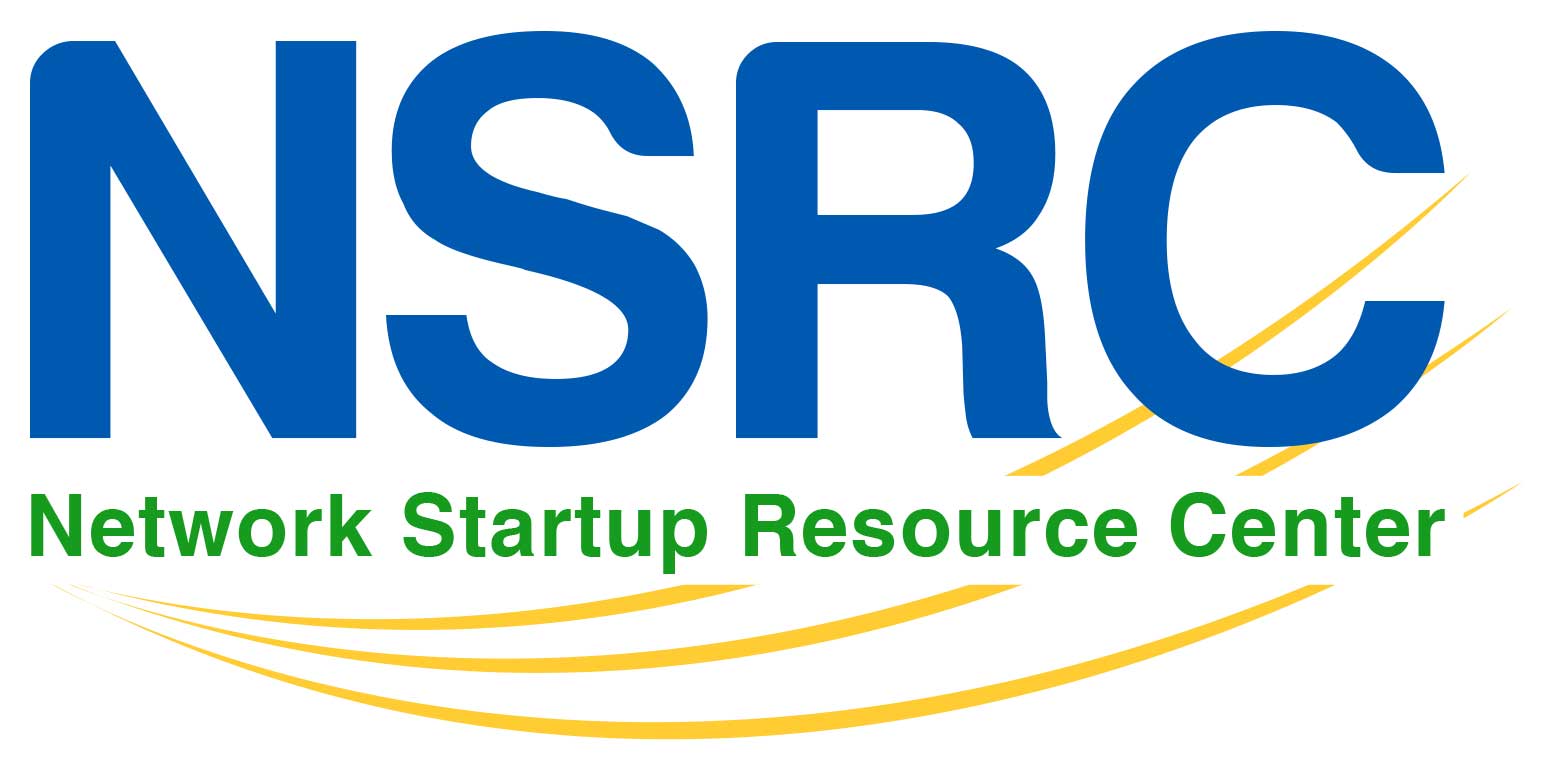 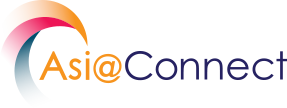 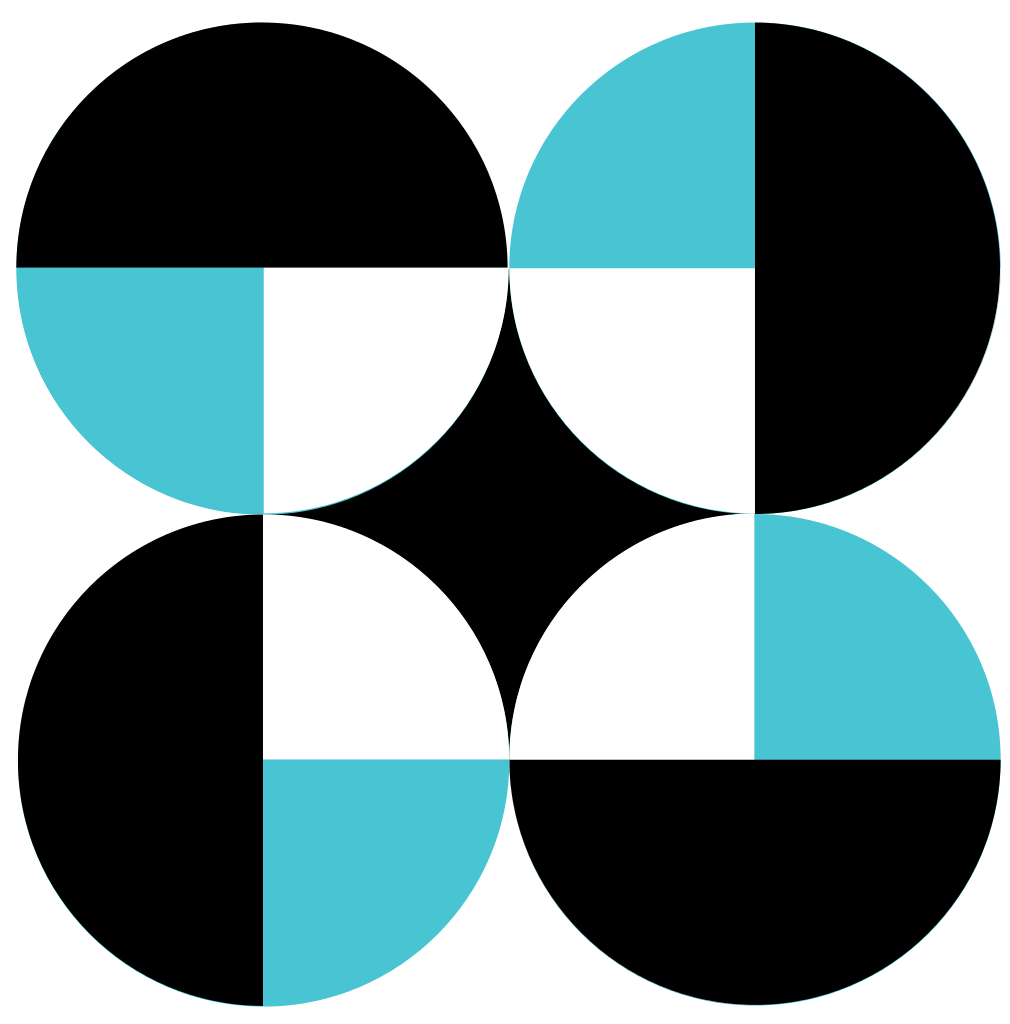 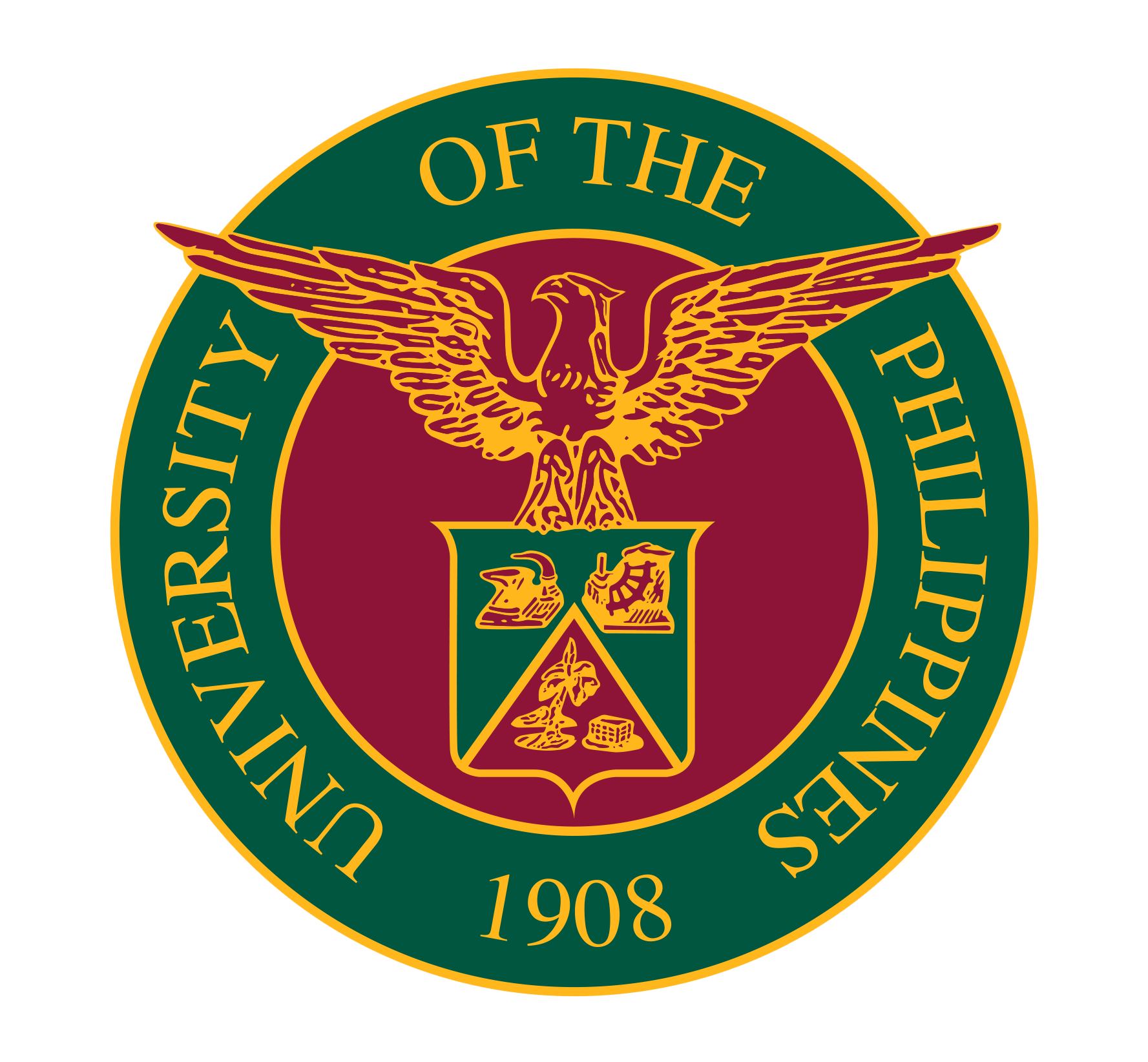 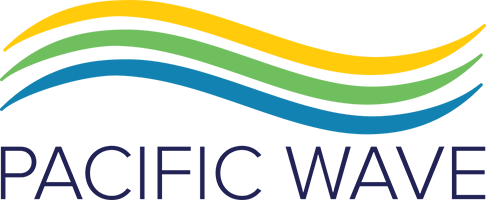 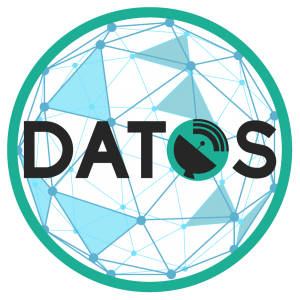 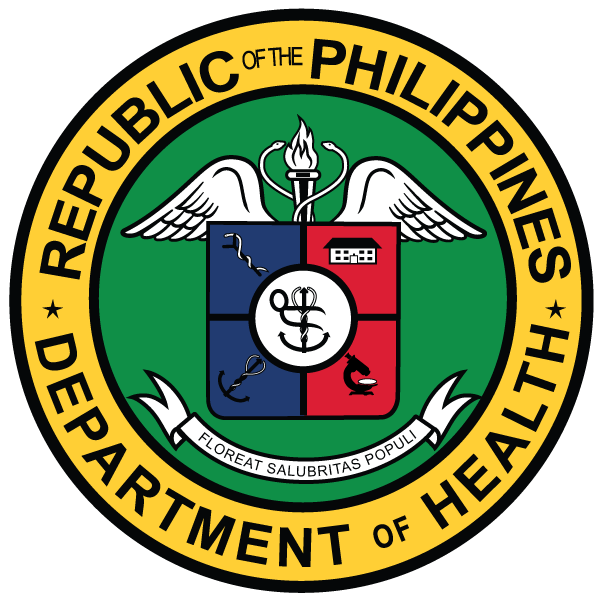 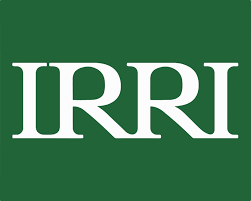 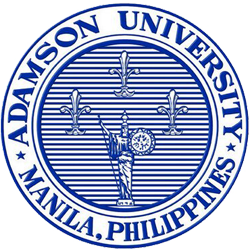 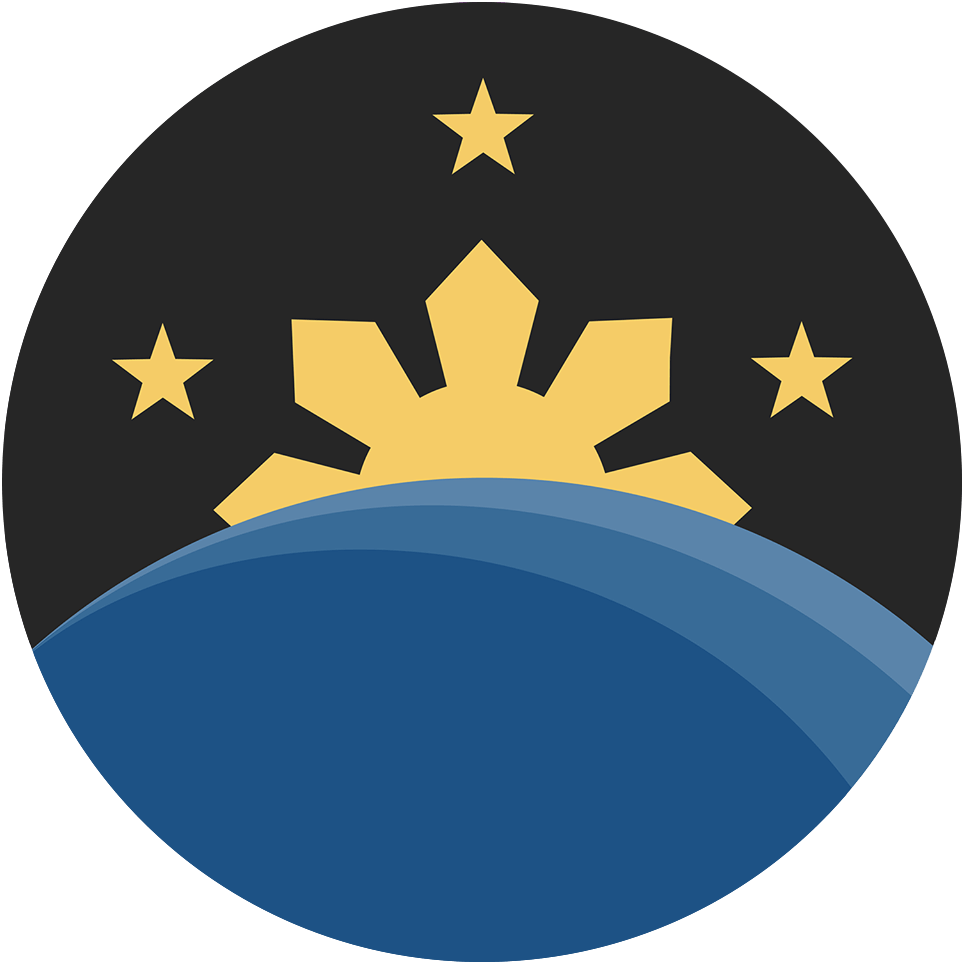 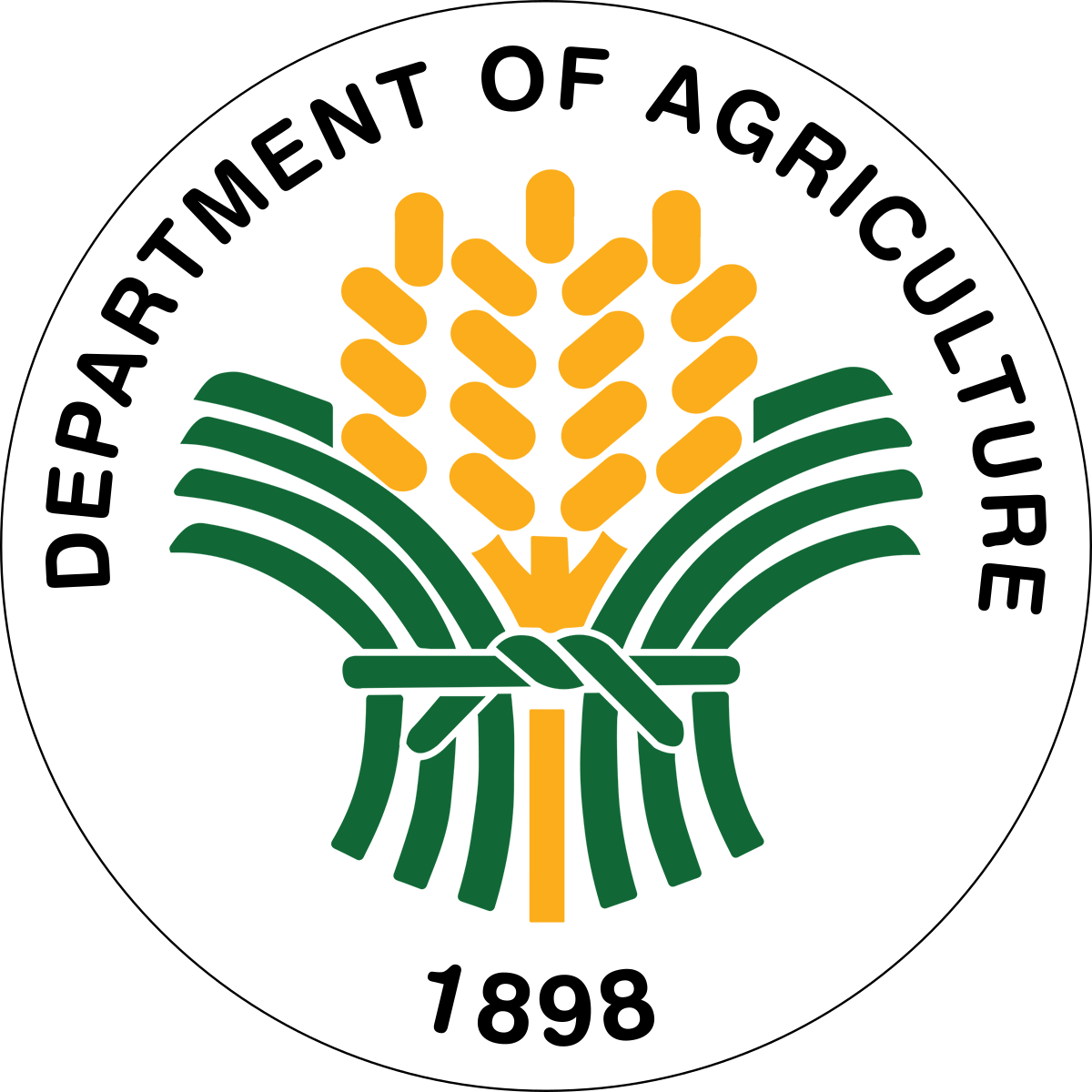 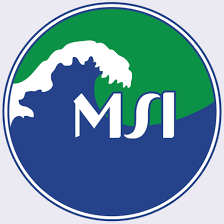 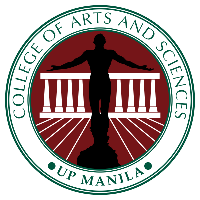 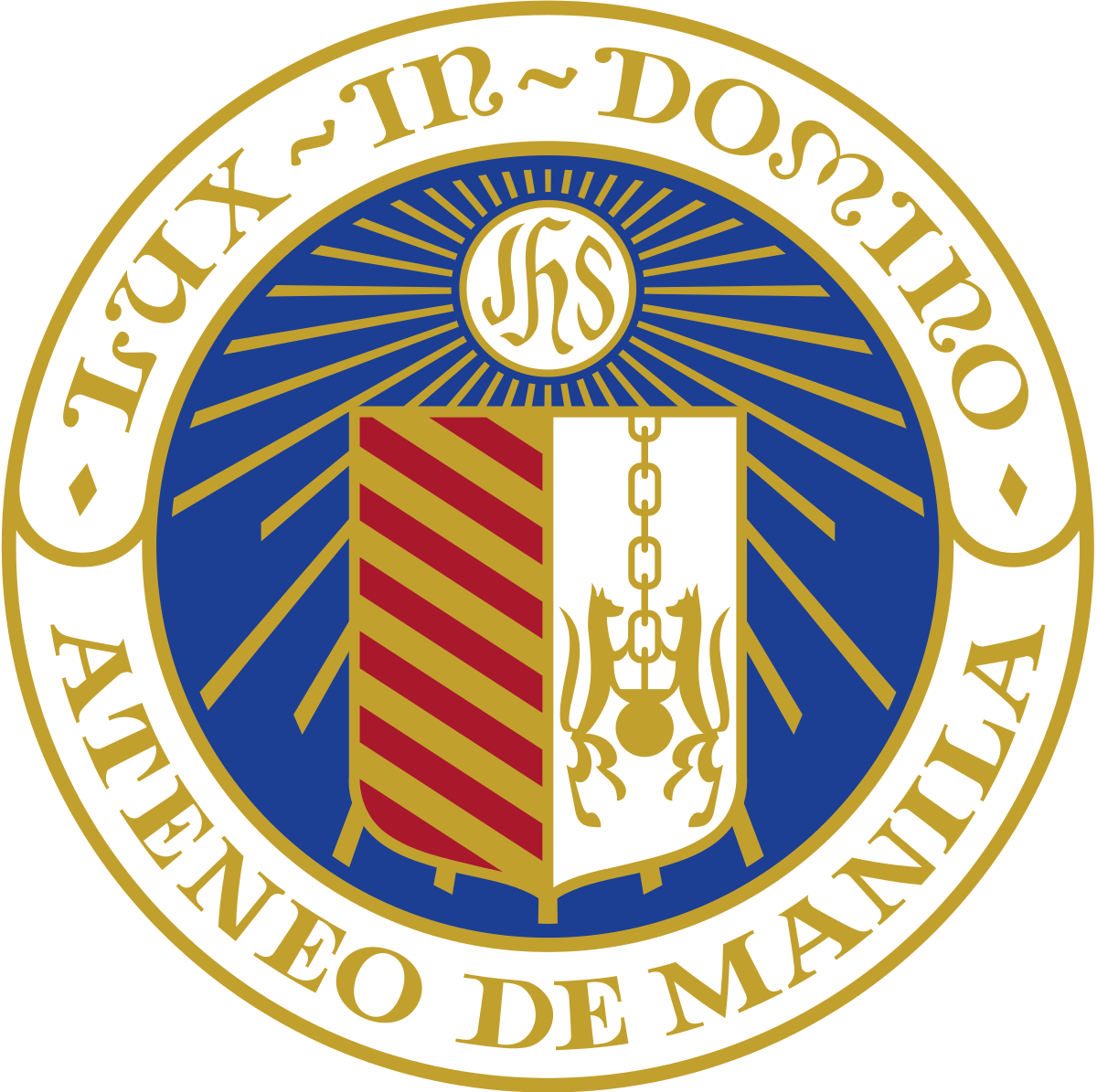 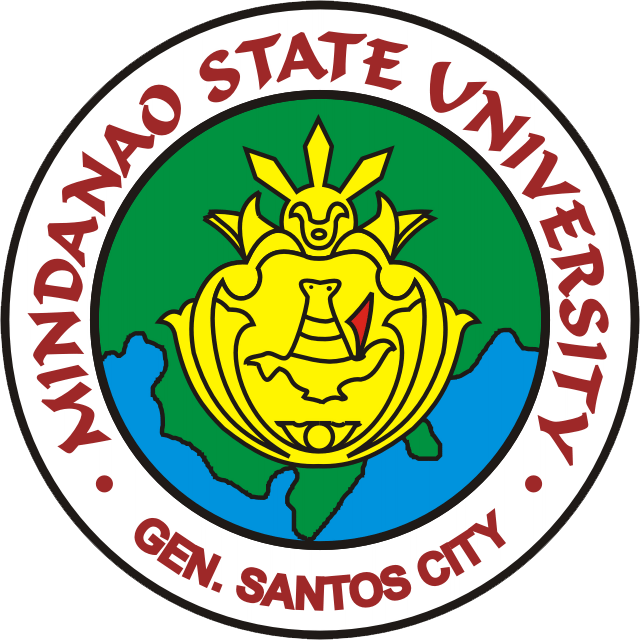 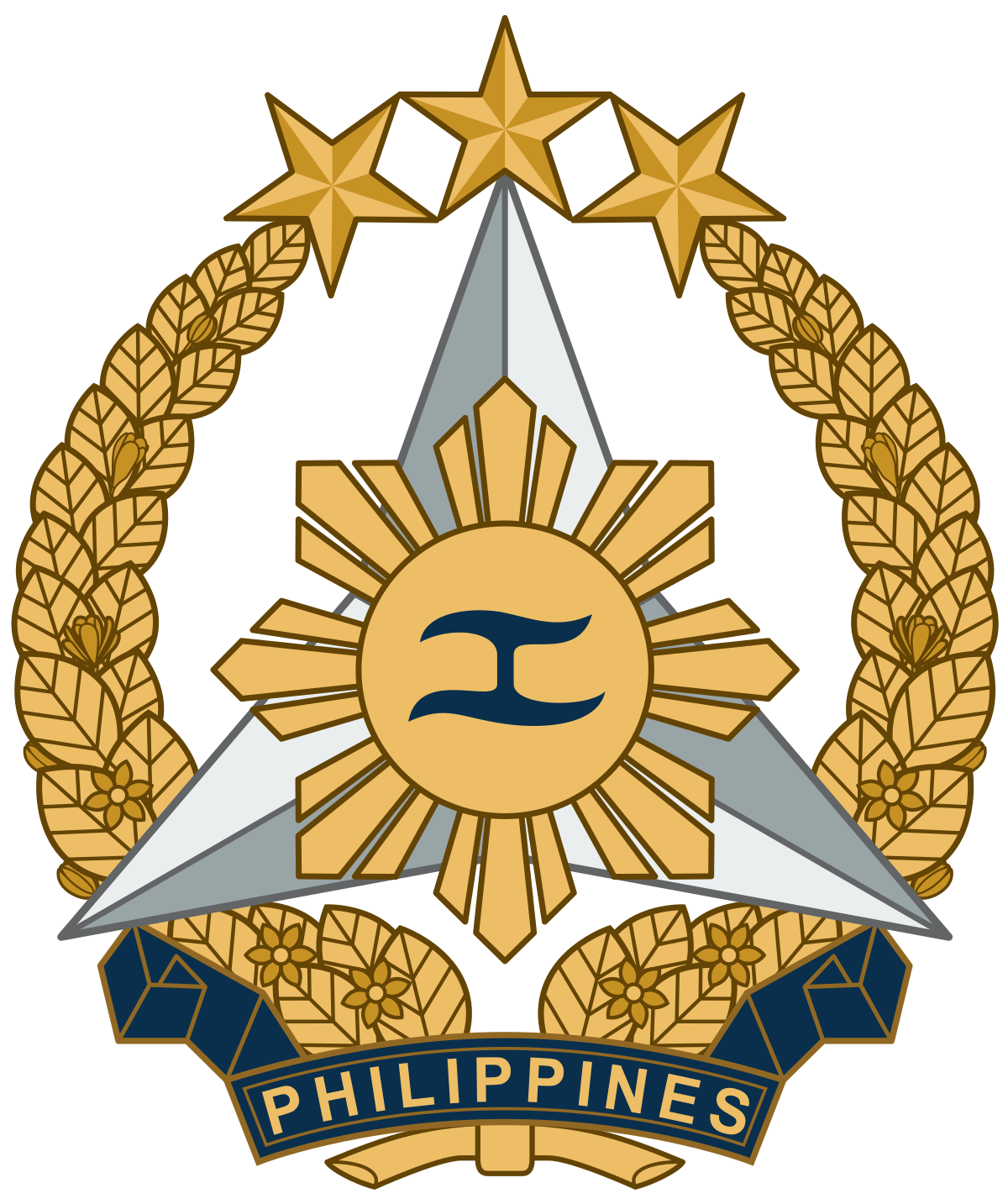 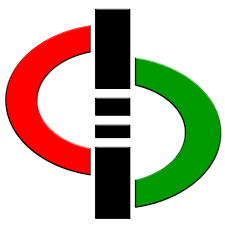 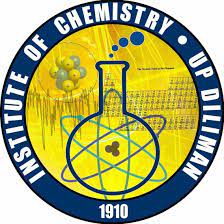 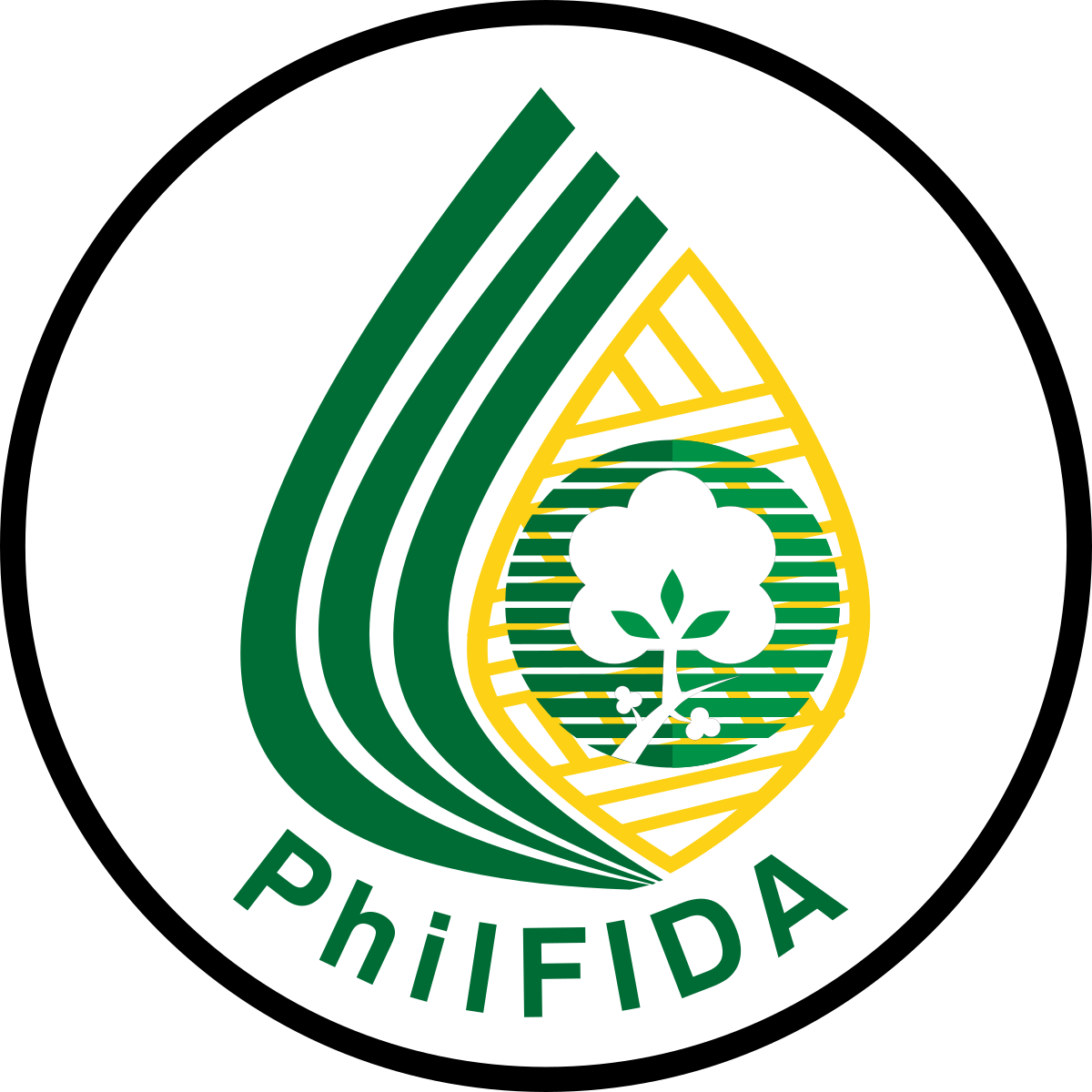 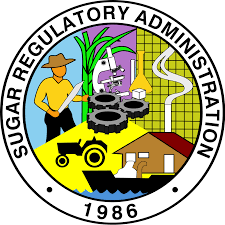 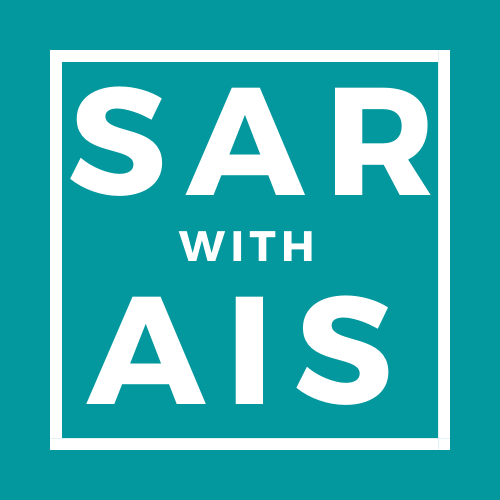 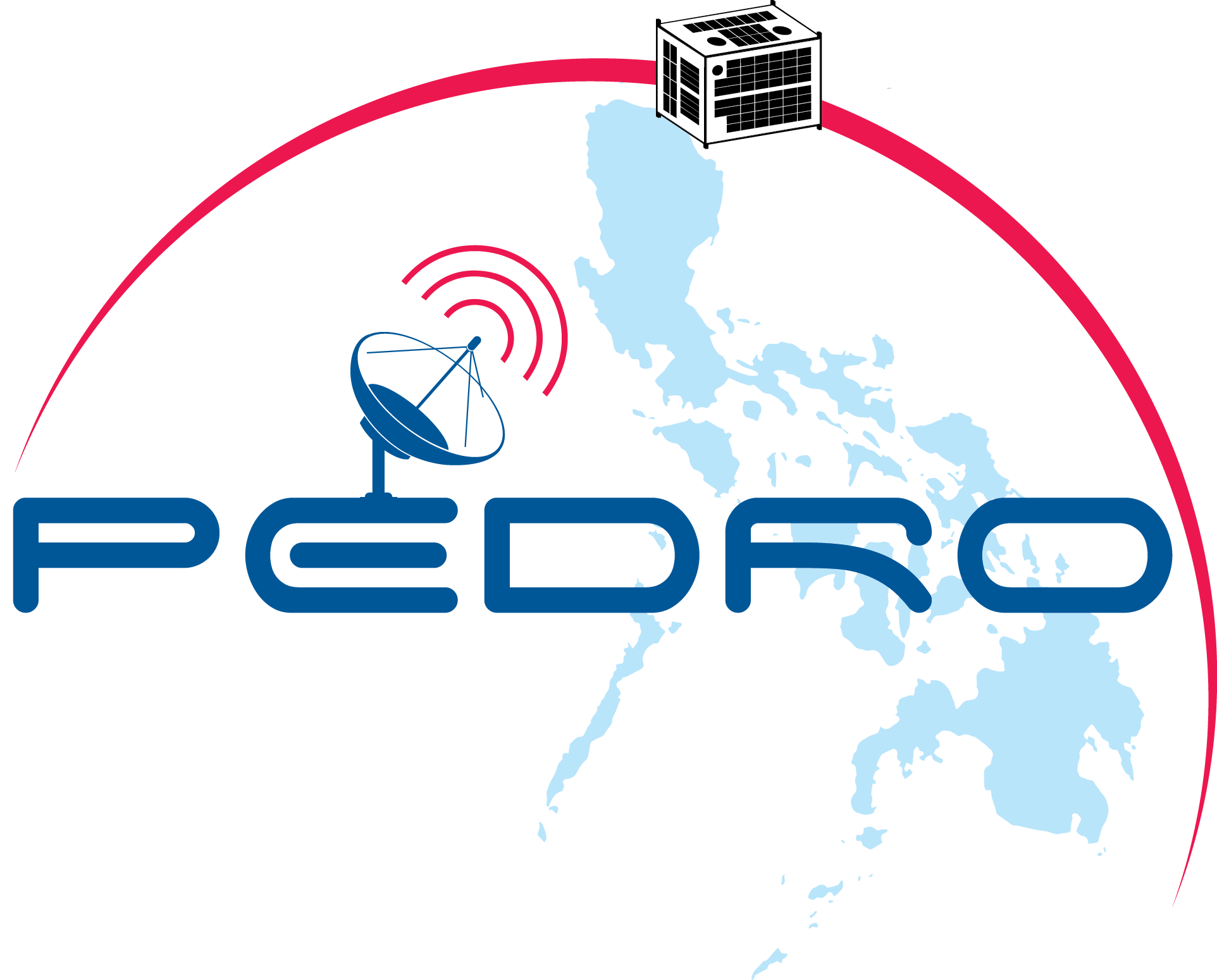 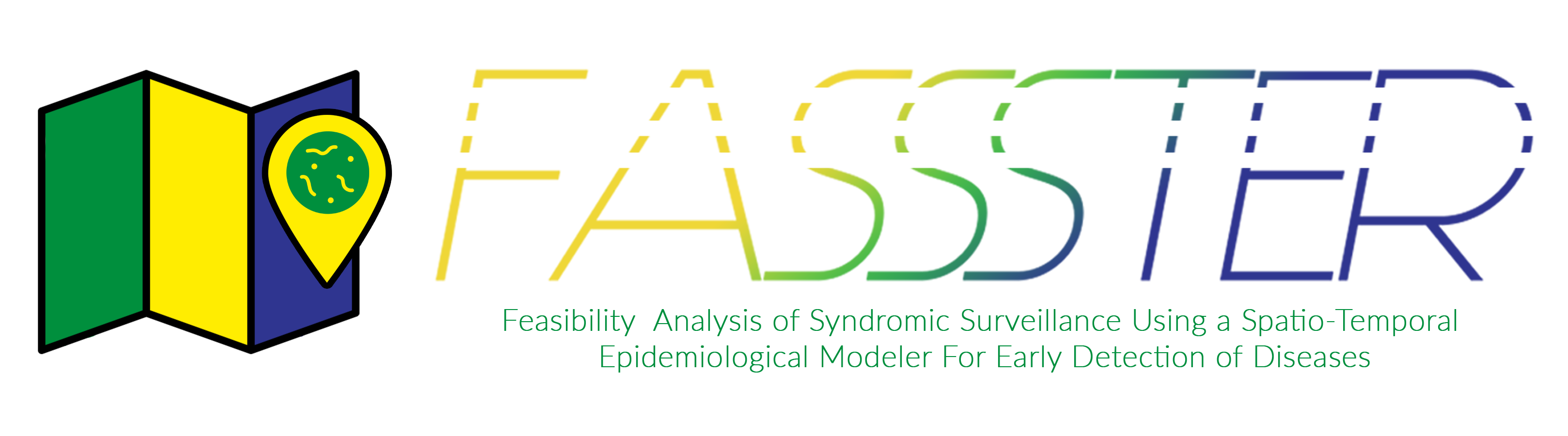 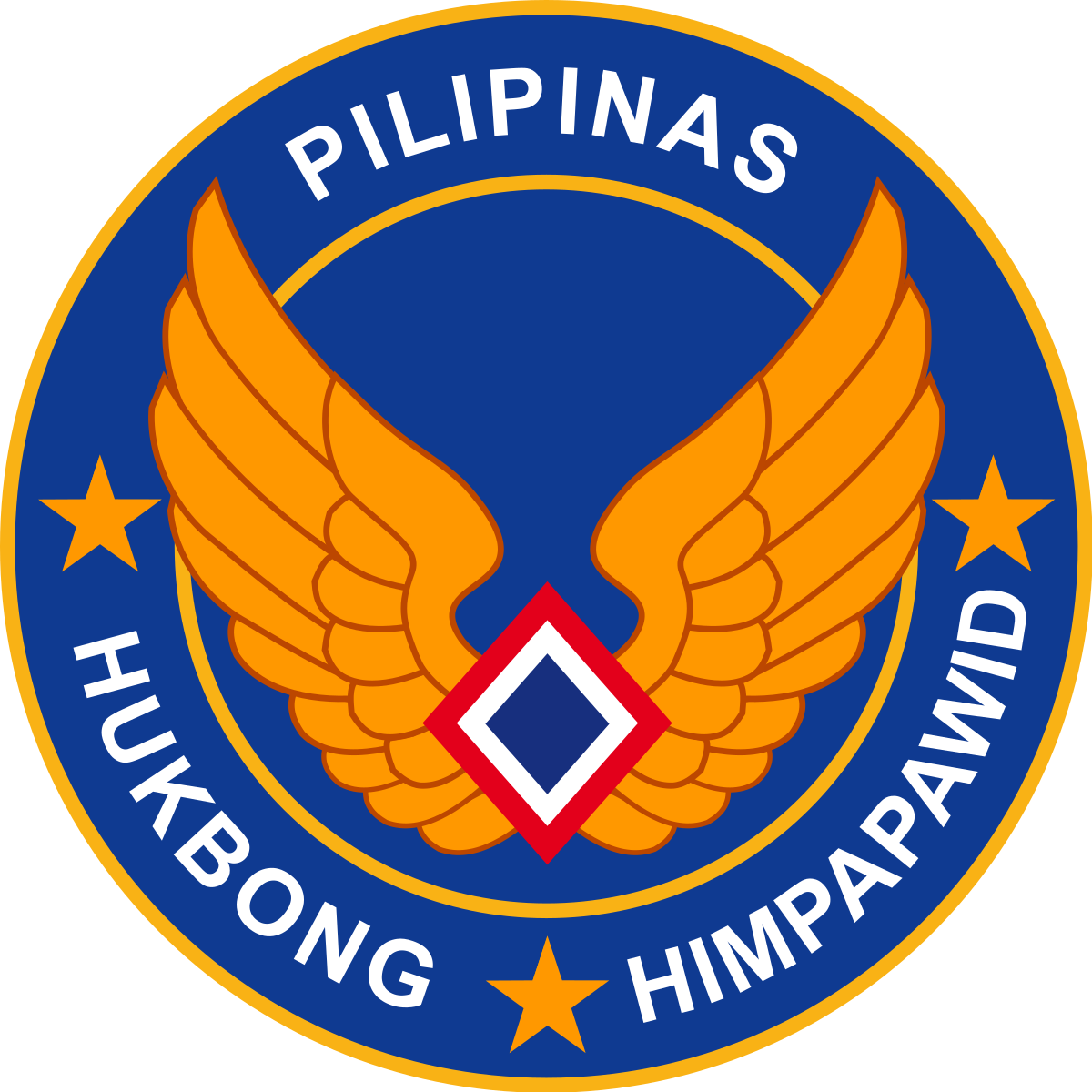 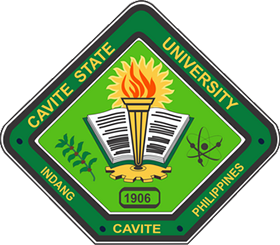 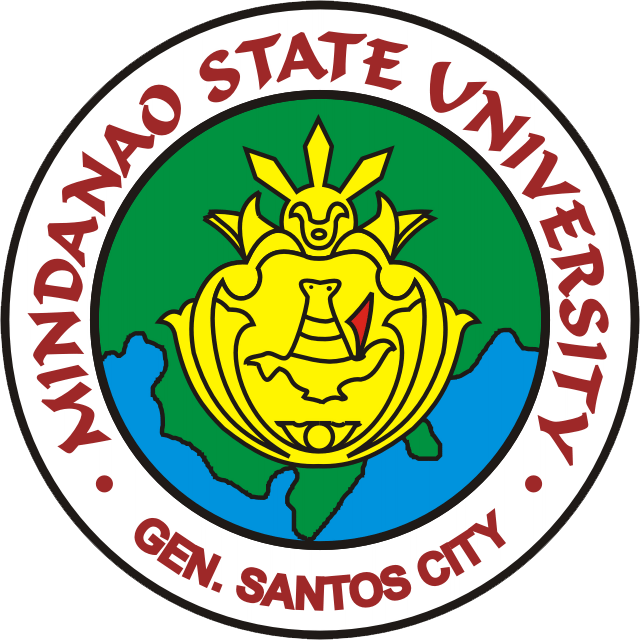 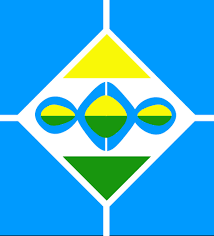 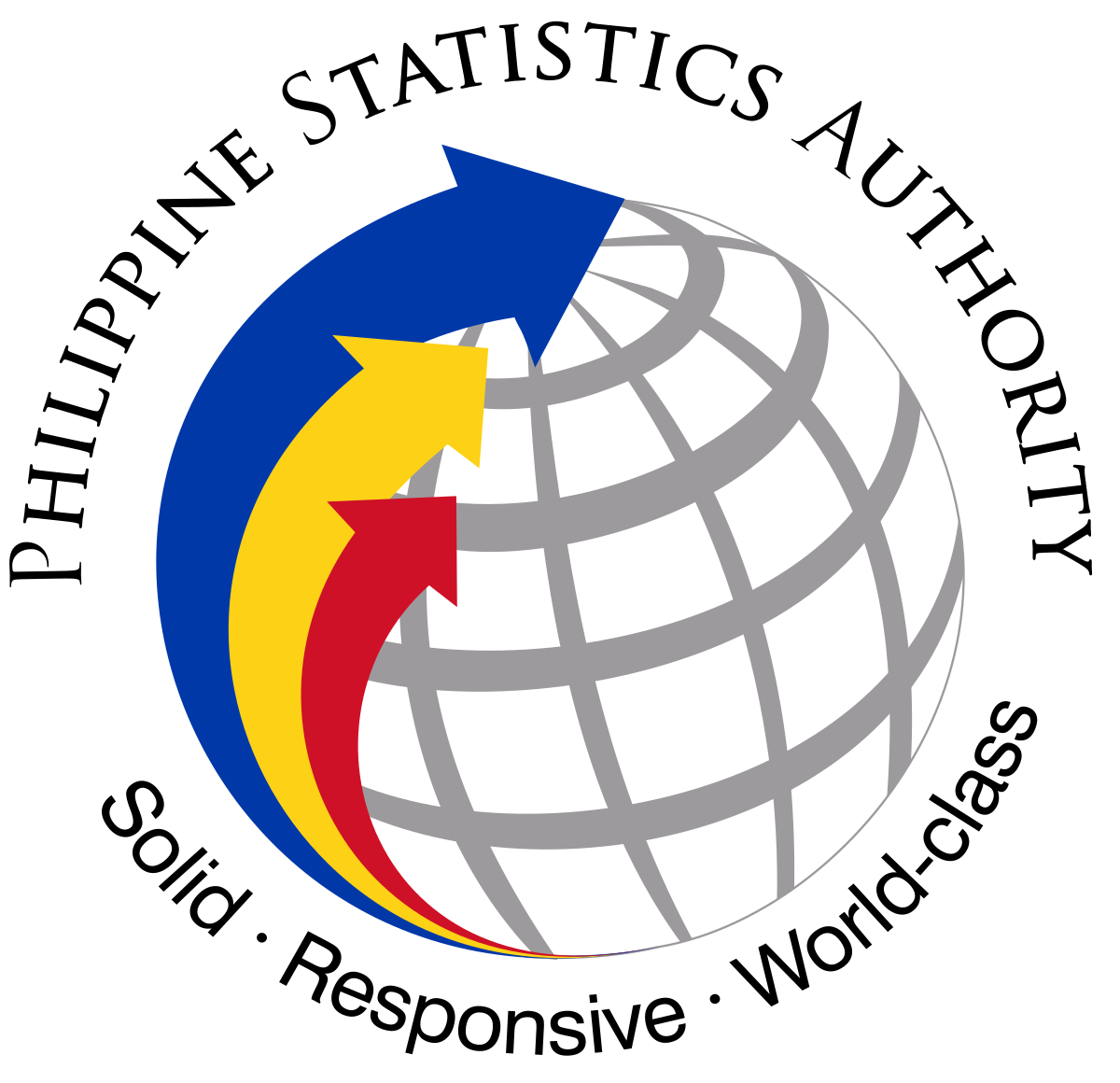 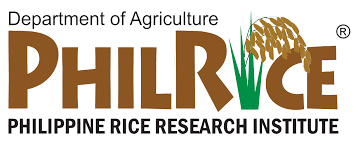 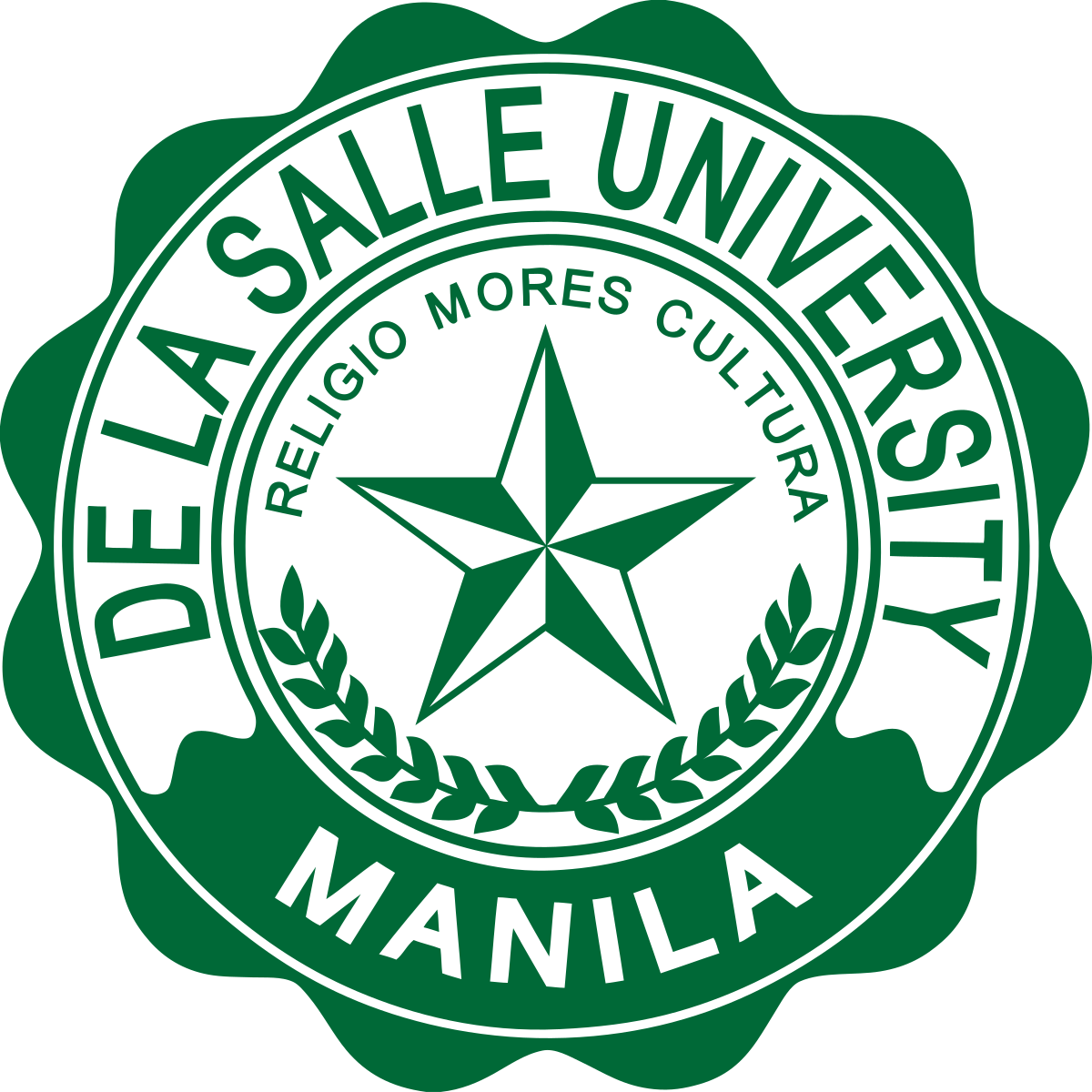 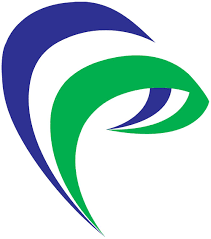 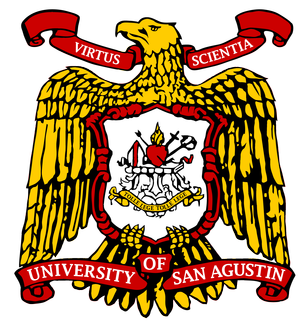 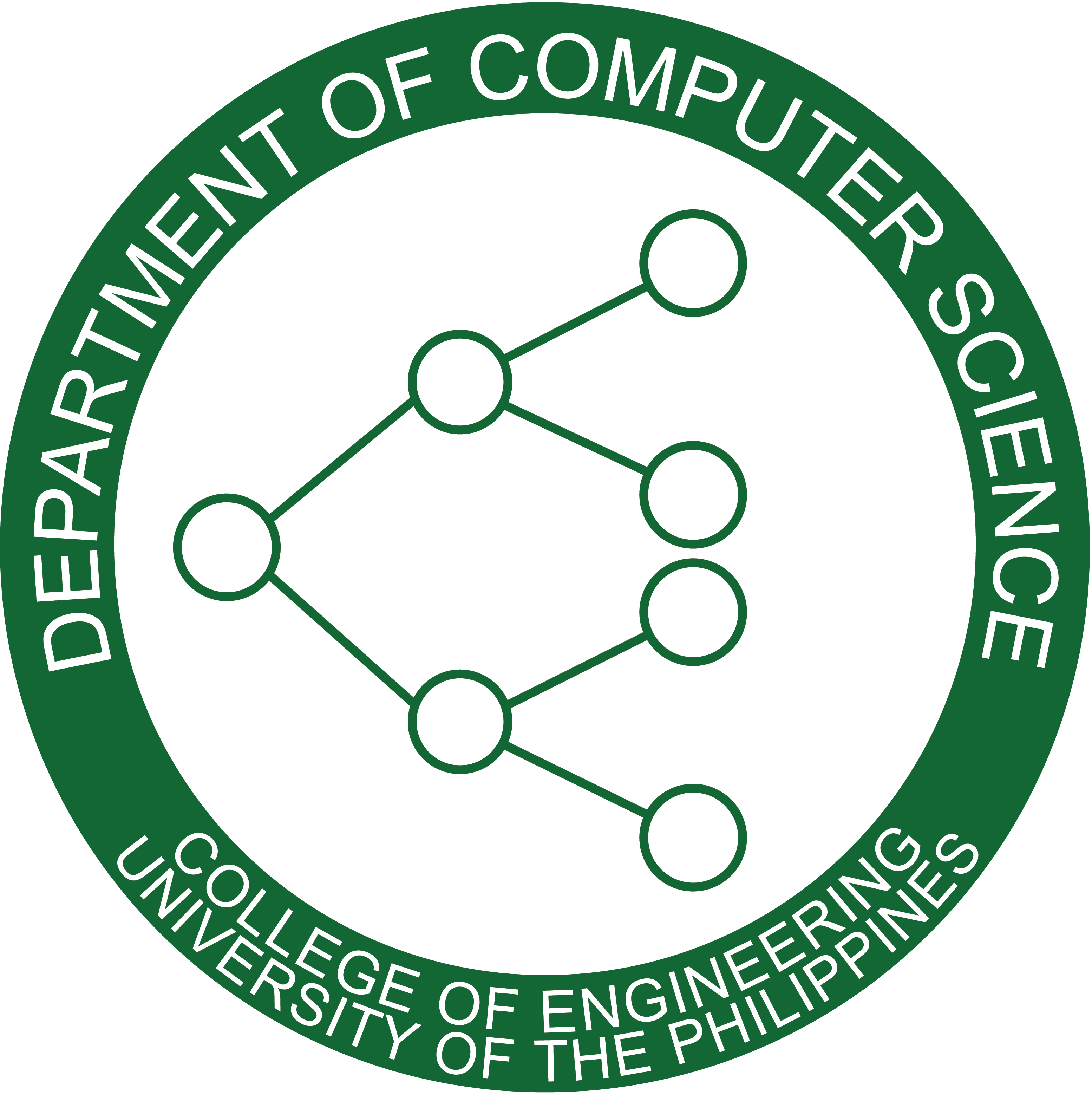 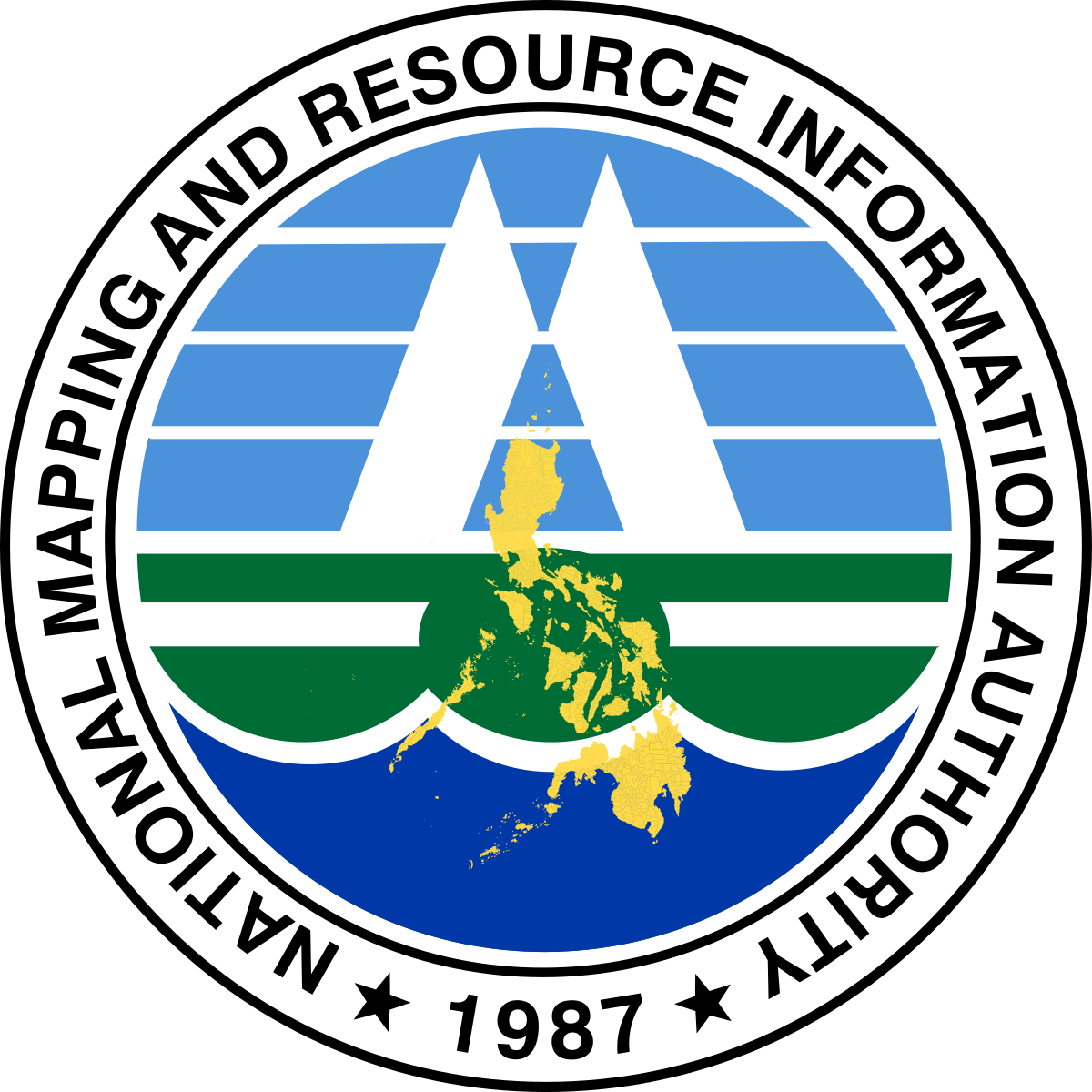 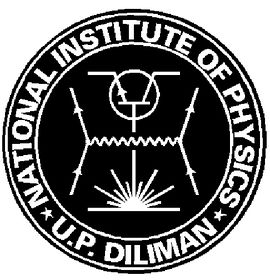 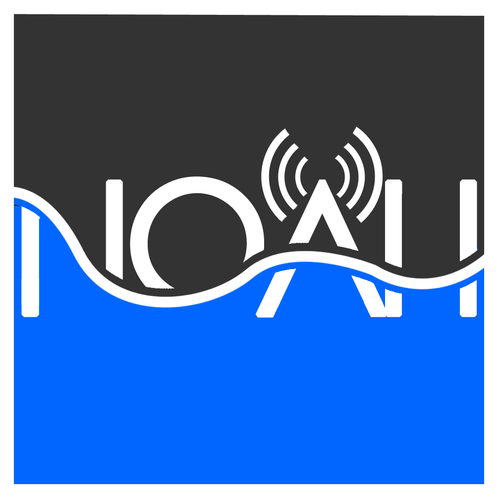 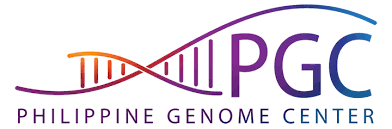 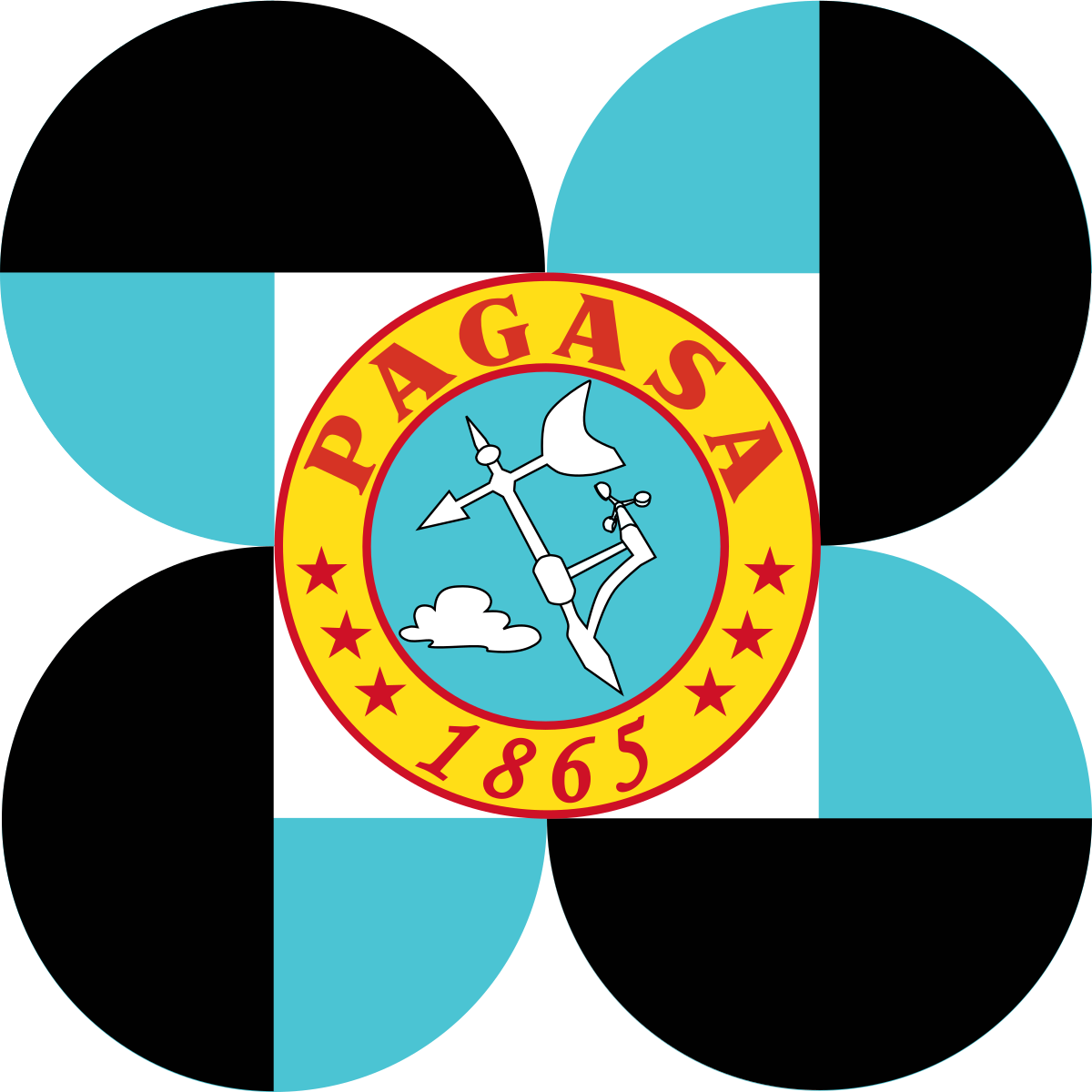 5
Keep fighting for our right to exist
6
What lies ahead
7
Thank you
jeng@asti.dost.gov.ph